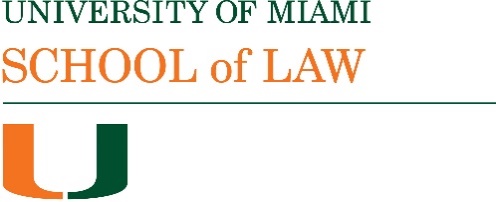 Bradley Business Associations 2021-22
Corporations: Derivative Litigation: distinguishing between direct and derivative claims
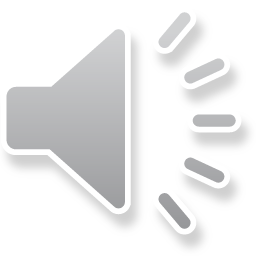 In Re Medtronic (Minnesota 2017)
Plaintiff shareholders brought a class action challenge to a merger transaction in which Medtronic acquired Covidien, an Irish company through a holding company incorporated in Ireland.  Shareholders in the merging companies (Medtronic and Covidien)  received shares in the new holding company in exchange for their shares.
The complaints alleged breaches of the directors’ fiduciary duties and violations of the state corporations and securities statutes because of (1) disparate treatment of shareholders of the 2 companies; (2) disparate treatment of Medtronic shareholders compared to Medtronic directors and officers with respect to the tax liability on the inversion; (3) violations of the statute with respect to protections for shareholders and (4) dilution.
Medtronic moved to dismiss for failure to make demand on the board.
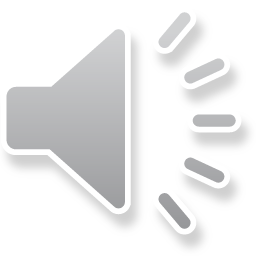 In Re Medtronic and Tooley
CB p. 360: In a derivative complaint the plaintiffs must allege with particularity the efforts made to obtain the desired action from the directors and the failure of the corporation to act (this is the demand requirement). However, demand is not required for direct claims. 
The court of appeals looked to Tooley v Donaldson Lufkin & Jenrette, a decision of the Delaware Supreme Court, that a direct claim is available where all shareholders share the same injury, the shareholders would receive the benefit of any remedy or recovery and the injury is not suffered by the corporation.
Commonly the test in Tooley is expressed as asking the questions:  (1) who suffered the injury? (2) who gets the benefit of any remedy? This is the test the court decides to apply, though stating it is not applying the Tooley test.
[In the Citigroup case cited in Medtronic (CB p 361-2), the Delaware Supreme Court said that where a shareholder is asserting personal claims you don’t even get to the Tooley tests (which are about whether claims to enforce the corporation’s rights must be asserted derivatively).]
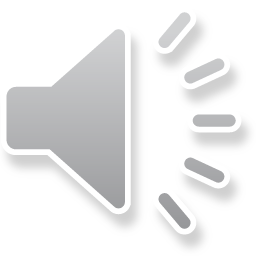 In Re Medtronic: tax reimbursement to directors
CB. P 361: “when shareholders are injured only indirectly, the action is derivative; when shareholders show an injury that is not shared with the corporation, the action is direct.”
Whereas the complaint characterized reimbursement of the directors’ tax payments as part of a set of circumstances where shareholders were harmed by not being provided similar reimbursement the court recharacterizes the complaint as focusing on the fact of reimbursement and says this is a derivative claim, essentially a claim of waste where the injury is to the corporation and any remedy would go to the corporation (e.g. the directors might be required to repay the amounts they had received).
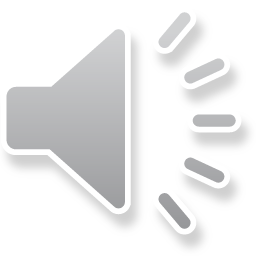 In Re Medtronic: shareholder direct claims
The court says that claims by shareholders with respect to their capital gains tax burden and dilution can be direct claims. As to dilution, the plaintiff Steiner alleged an injury based on the loss of rightful incidents of his ownership interest (decreasing the shareholders’ ownership share in the new Medtronic) which is an injury to the shareholder rather than to the corporation. Note that  Brookfield Asset Management would see this as a derivative claim.
The capital gains tax claim is a direct claim, but unlikely to succeed. Directors do not typically have a duty to think about the implications of their actions as directors for individual shareholders.
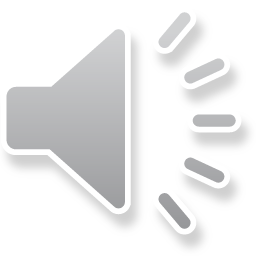 Grimes v Donald (Delaware 1996)
The plaintiff shareholder challenged a very generous compensation contract for Donald, the CEO of DSC, alleging breaches of fiduciary duty, waste, and abdication of duty. 
Grimes wrote to the Board asking it to abrogate the agreements (demand) and the board refused (rejected the demand).  An excerpt from the refusal on p. 367 recites consultation of compensation consultants and outside counsel. 
The court says the due care, waste and excessive compensation claims are derivative, whereas the abdication claim can be stated as a direct claim.
To distinguish between direct and derivative claims we look at the nature of the wrong and the relief claimed. The abdication claim asks for a declaratory remedy which would not result in monetary recovery to the corporation. However the abdication claim fails as a matter of law (“business decisions are not an abdication of directorial authority merely because they limit a board’s freedom of future action.” (p.368)) It is an unusual contract rather than abdication (p 369).
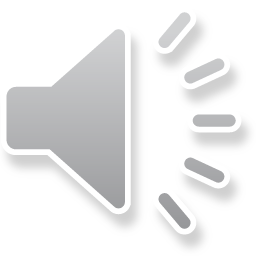 Grimes v Donald, compensation agreements and BJR
CB p. 369: “If an independent and informed board, acting in good faith, determines that the services of a particular individual warrant large amounts of money, whether in the form of current salary or severance provisions, the board has made a business judgment. That judgment normally will receive the protection of the business judgment rule unless the facts show that such amounts, compared with the services to be received in exchange, constitute waste or could not otherwise be the product of a valid exercise of business judgment.”
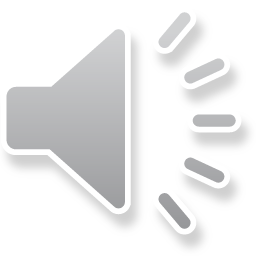 Brookfield Asset Management v Rosson (Del. 2021)
Plaintiffs, former stockholders of Terraform Power Inc. challenged a 2018  private placement of shares in the company to Brookfield Asset Management (and affiliated entities) for allegedly inadequate consideration. The private placement was to fund an acquisition Terraform decided to make. 
Brookfield was a controlling stockholder of Terraform as of October 2017, with 51% of the class A stock and the right to appoint the CEO, CFO and General Counsel, and 4 of the 7 directors. The other 3 directors constituted the Conflicts Committee to approve material transactions in which Brookfield was interested.
The original plan for financing the acquisition was a public equity offering with a Brookfield backstop, but this idea was converted to a private placement to Brookfield with limited consideration by the Conflicts Committee. Terraform shares subsequently increased in value above the placement price.
The complaint stated direct and derivative claims for inadequate value, diluting the financial and voting interest of minority shareholders and harm to the company. After the filing of the complaint a Brookfield affiliate proposed to acquire all of Terraform’s public shares and this transaction was subsequently completed (extinguishing the former shareholders’ rights to maintain a derivative suit)..
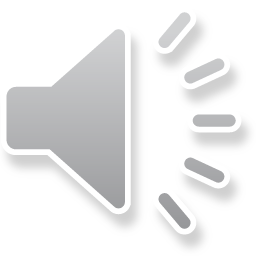 Brookfield Asset Management v Rosson
An earlier precedent in Gentile v Rossette suggested that overpayment cases involving dilution claims could be stated as direct claims. This decision overrules Gentile v Rossette (where the Court said “the harm to the minority plaintiffs “resulted from a breach of a fiduciary duty owed to them by the controlling shareholder, namely, not to cause the corporation to effect a transaction that would benefit the fiduciary at the expense of the minority shareholders.”)
The Court states, although claims for harm to the corporation are derivative: “[a] stockholder who is directly injured retains the right to bring an individual action for injuries affecting his or her legal rights as a stockholder.”
The Court states that Tooley states the test: who suffered the harm, and who would receive the benefit of any recovery?
Under Brookfield Asset Management , overpayment claims are derivative claims: “the gravamen of the Complaint is that the Private Placement was unfair and that TerraForm suffered harm.” This is based on language in Tooley that for a direct claim a stockholder must show breach of a duty to the stockholder and must be able to prevail without showing injury to the corporation.
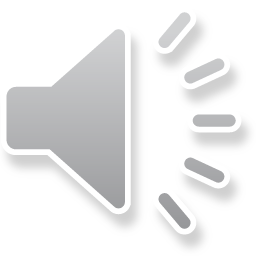 Brookfield Asset Management v Rosson – overpayment
The court states: “The alleged economic dilution in the value of the corporation’s stock is the unavoidable result of the reduction in the value of the entire corporate entity, of which each share of equity represents an equal fraction. Dilution is a typical result of a corporation’s raising funds through the issuance of additional new shares.”
In a footnote the court states: “In such cases, the remedy could be cancelling the shares and allowing the corporation to sell  them for fair value or requiring the acquirer to pay fair value for the shares.”
And: “To the extent the corporation’s issuance of equity does not result in a shift in control from a diversified group of public equity holders to a controlling interest, (a circumstance where our law, e.g., Revlon, already provides for a direct claim), holding Plaintiffs’ claims to be exclusively derivative under Tooley is logical and re-establishes a consistent rule that equity overpayment/dilution claims, absent more, are exclusively derivative.”
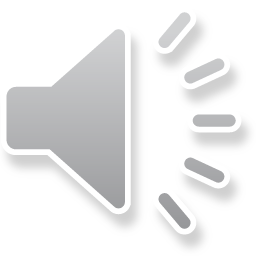 Why Gentile v Rossette is overruled
Tension with Tooley: stockholder’s injury must be independent of any injury to the corporation.
Gentile blurred Tooley’s clear rejection of the “special injury” test.
Gentile focused on the wrongdoer (controlling shareholder who owes duties to minority shareholders and the corporation) and this deviates from Tooley’s focus on 2 central inquiries as to who suffered the harm and who gets the benefit of any remedy.
And :”[t]he difficulty courts have had in applying Gentile in a logically consistent way, along with Gentile’s erosion of Tooley’s simple analysis convinces us that Gentile should be overruled.”
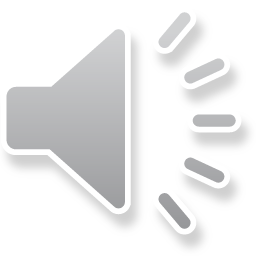 Brookfield Asset Management v Rosson: problems
In order for a shareholder to bring a derivative claim, the shareholder must have held shares in the corporation at the time of the acts complained of, at the time the suit is filed, and throughout the litigation.  A former shareholder does not have standing to bring a derivative suit.  The determination that dilution claims must be brought as derivative claims means that there will be situations after mergers where there is no recourse for former shareholders.
The decision means that in cases where a controlling shareholder engages in dilution, the claims are derivative. However, a shareholder in a corporation with no controlling shareholder, where directors sell enough shares to create a controlling shareholder, Revlon applies and shareholders have direct claims (Revlon applies to a range of circumstances including sales or changes of control).
Note the problem with identifying what constitutes control.
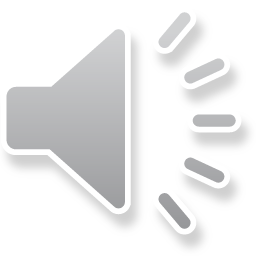 Direct or derivative
Claims that focus on rights of shareholders, such as rights to vote, contractual rights of shareholders, involve direct claims.
Where directors owe duties to shareholders, rather than to the corporation, the shareholders’ claims are direct (e.g. Smith v Van Gorkom).
Where shareholders have claims under a statute (e.g. claims for securities fraud) they may bring those claims as direct claims.
 Claims that directors breached duties to the corporation are derivative claims.
If losses the shareholders complain of are merely reflections of loss to the corporation, any claims will be derivative.  Brookfield Asset Management says dilution claims are in this category.
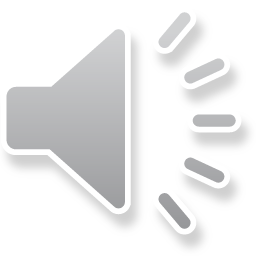